Introduction
PV236 – Time management & Effectiveness
Josef Spurný, Petra kalábová
Course Organization
1 session each 2 weeks
 To pass the course:
Sessions not mandatory, but recommended

After each session:
1 homework assignment
Short reflection (takeaway message)

Once per semester:
Short presentation (5-10 minutes + discussion)
Book review / personal experience with some method or productivity app, etc. 
Aim = to inspire others 
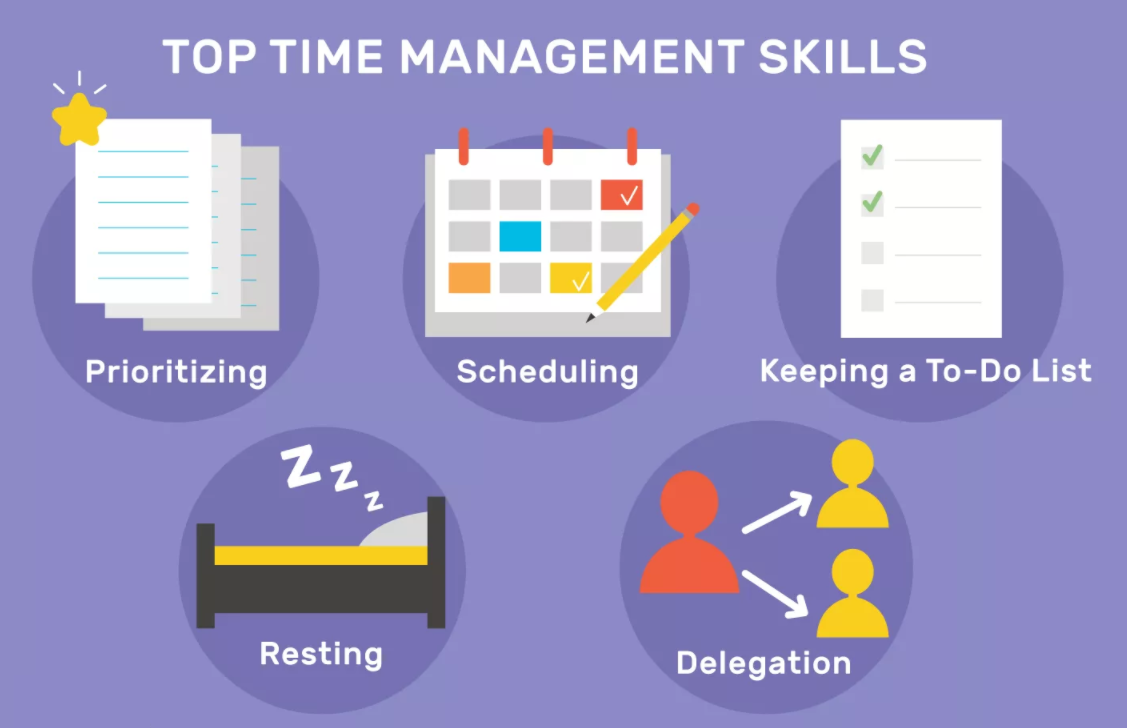 What is more important and why?
Are you EFFECTIVE?


	
					Are you EFFICIENT?

What’s the difference?

What’s more important?
What is more important and why?
Effectiveness = do the right things

Efficiency = do the thing right



So… what’s more important?
What is more important and why?
Eliminate
Optimize


		“There is no code faster than no code”
			Kevlin Henney
Effectiveness vs. Efficiency
Effectiveness
Focus on the accomplishment - to reach for the right goal (or fail)

Efficiency
Focus on the process – to achieve the goal with least amount of resources
Eisenhower’s Priority Matrix
Important and/or Urgent?
Answer phone call from your boss
 Read fresh morning FB wall feed
 Choose topic for diploma thesis
 Confirm calendar event for today’s pub quiz
Eisenhower’s Priority Matrix
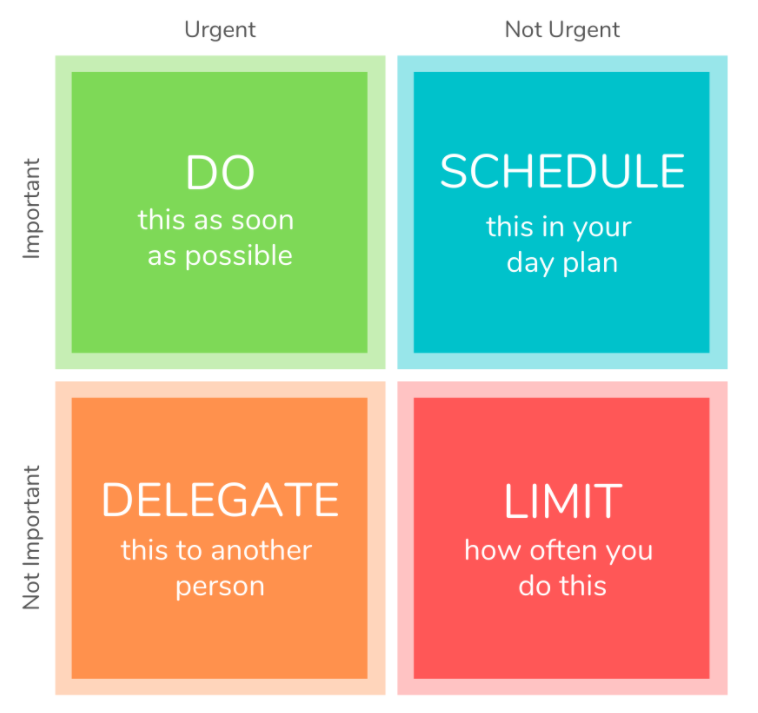 Setting goals
Goals motivate
 Only clearly defined goals help to achieve outstanding performance

 Goals must be:
 Achievable
 Measurable
Are these goals achievable/measurable?
I want to lose weight significantly
 I want to win a lottery
 I would like to get a better job to get more money
 I want to work on my relationship with my wife/husband/girl-/boyfriend…
All kinds of goals
Professional 
 Personal growth
 Family / Relationships
 Spiritual / Meaning of life
 Financial
 Hobbies
Managing goals
Life goals  Plan of goals  Long-term plan  Yearly plan  Monthly plan  Daily plan

 Long-term plans give meaning to short-term plans
 Do not just think about them – write them down
 Does your daily routine help to achieve your goals?
 Achieving goals motivate! 
 Retrospect to improve!
Your homework assignment
Make your goals list:

Life goals  Plan of goals  Long-term plan  Yearly plan  Monthly plan  Daily plan